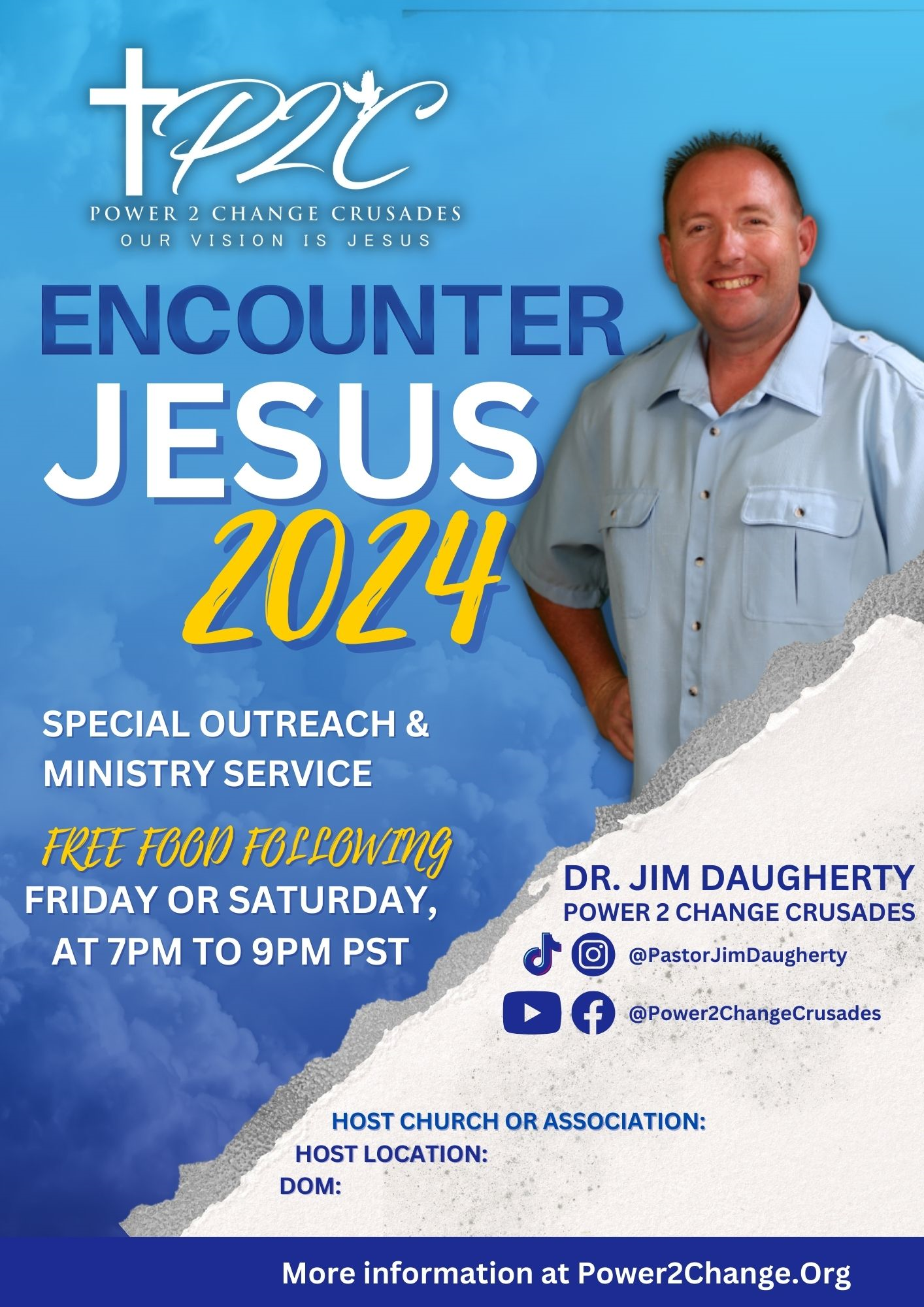 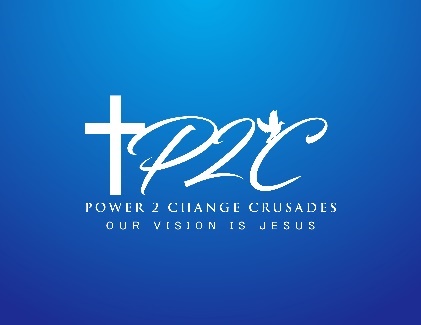 Schedule Overview
Friday
Opening Worship Band
Opening 
Prayer
Welcome
Message
Start Time: 7 PM TO 9 PM with Food Fellowship following
(20 Minutes)
Pastor Jim Daugherty (30 Minutes with Altar Call following)
Pastor Jim Daugherty or Pastor Jerry Ciriza
Senior Pastor
Worship Band For Altar Call
Offering
Prayer Ministry Time With Host Pastor And Pastor Jim Daugherty Praying For The Church Body.
Closing 
Prayer
Food Fellowship Afterwards
3 Songs (20 Minutes)
Host Senior Pastor/Prayer (Checks written to Power 2 Change Crusades)
DOM/Host Pastor
2
© 2024 Power2ChangeCrusades. All Rights Reserved
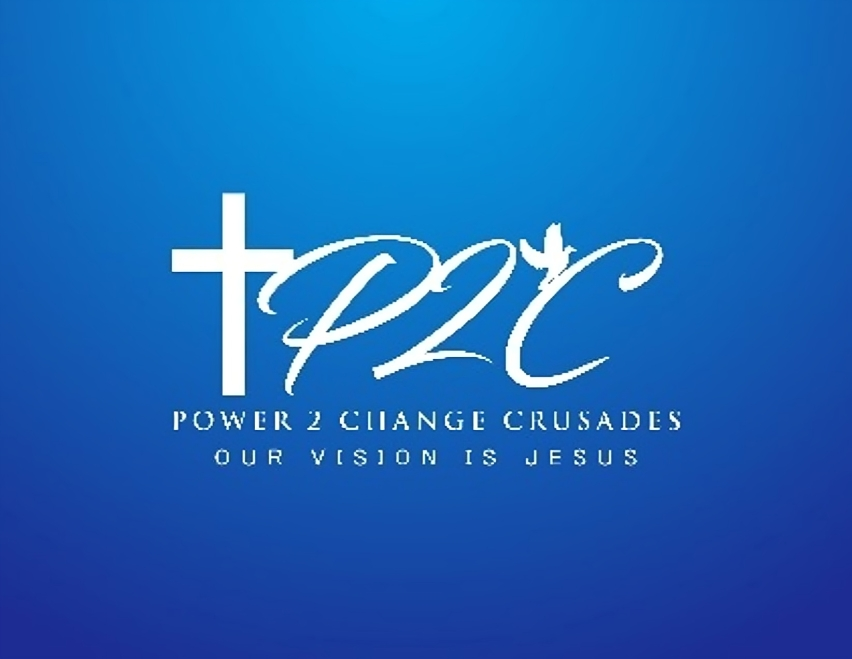 Focus Points Of Encounter Jesus 2024 Presented By Power 2 Change Crusades
01
02
03
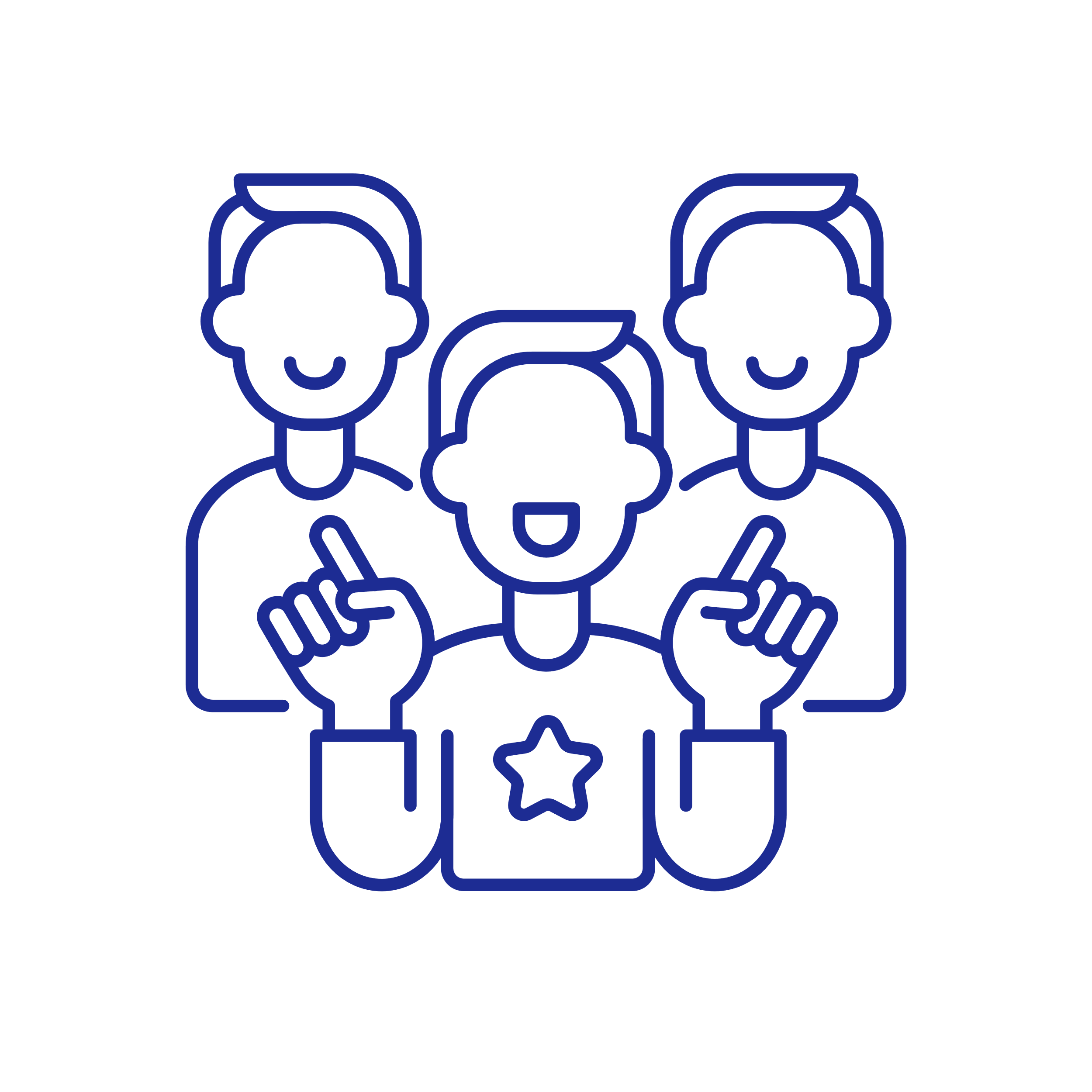 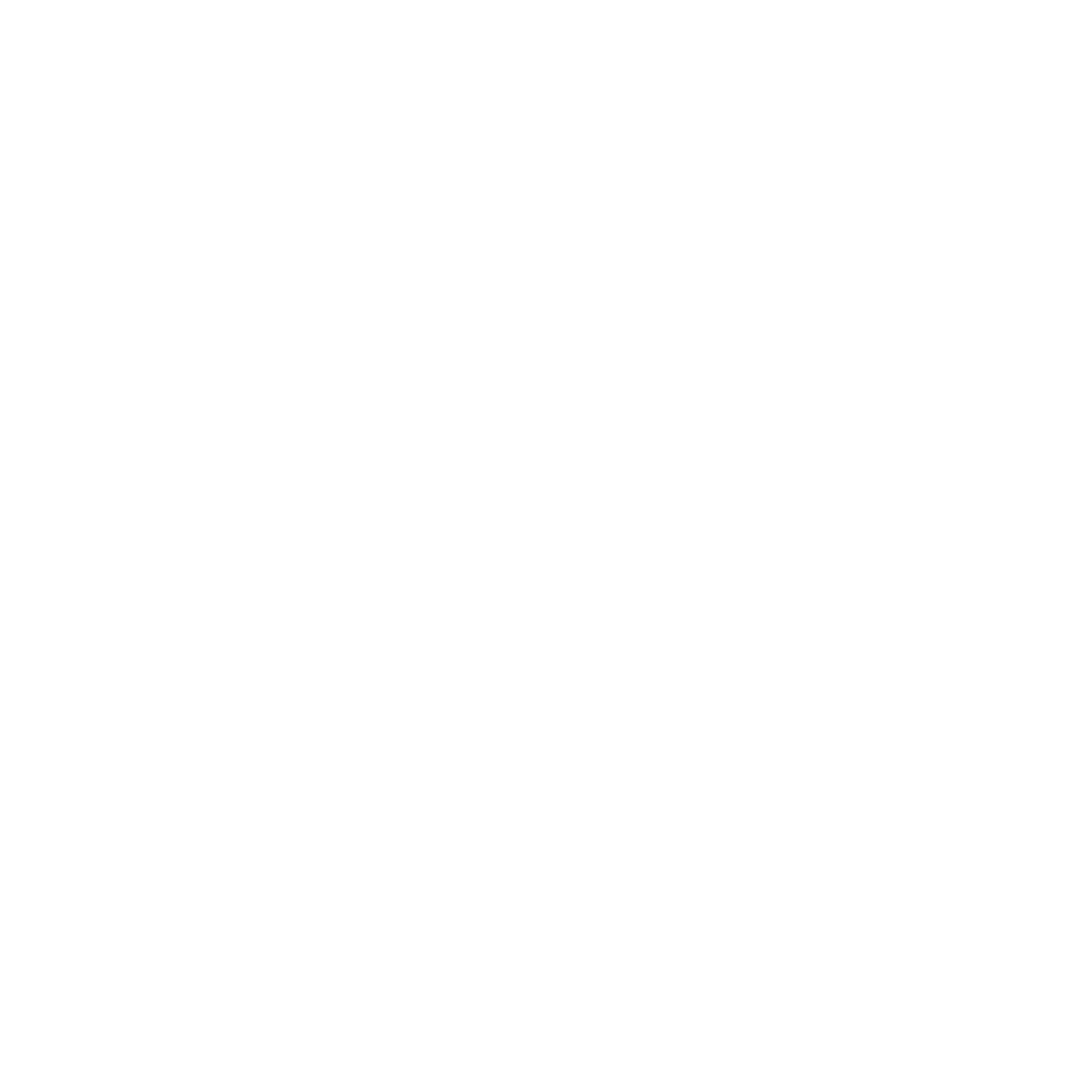 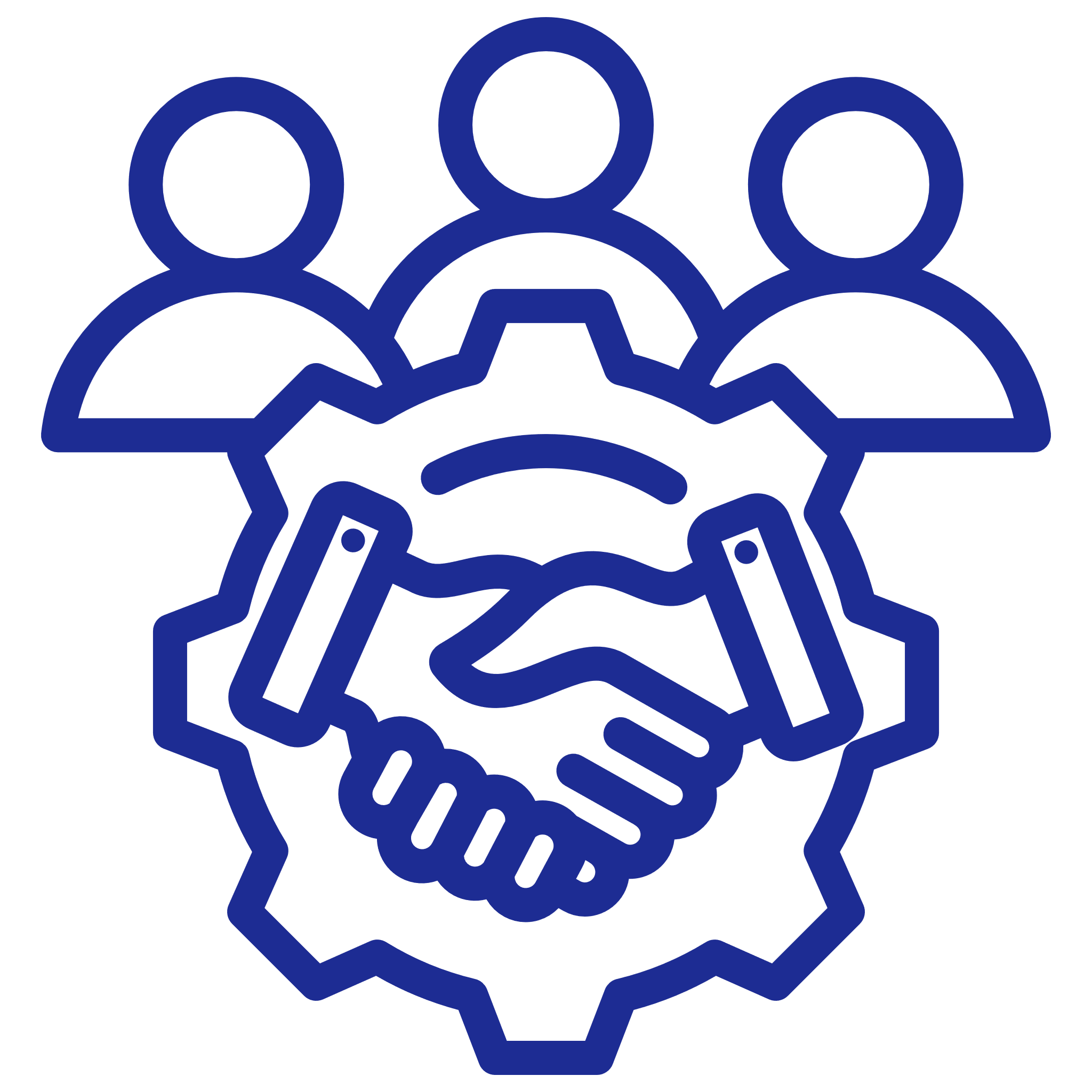 Evangelize
Equip
Engage
Evangelism and bringing people to Christ in this Encounter Jesus 2024 is a main focus. Encounter Jesus 2024 Flyers and invitations will be provided for evangelism by your church and or association.
Equipping Evangelism Trainings will be created by Pastor Jim Daugherty and will be made available 4 weeks prior the Encounter Jesus 2024. The trainings are at Power2Change.Org
Engaging the community with the Gospel as well as inviting the community to Encounter Jesus 24 is a focus while engaging in worship and engaging with Jesus. 
We will engage in prayer in the second half of Encounter Jesus 2024 to lift-up and minister to the needs of the body of Christ.
04
05
06
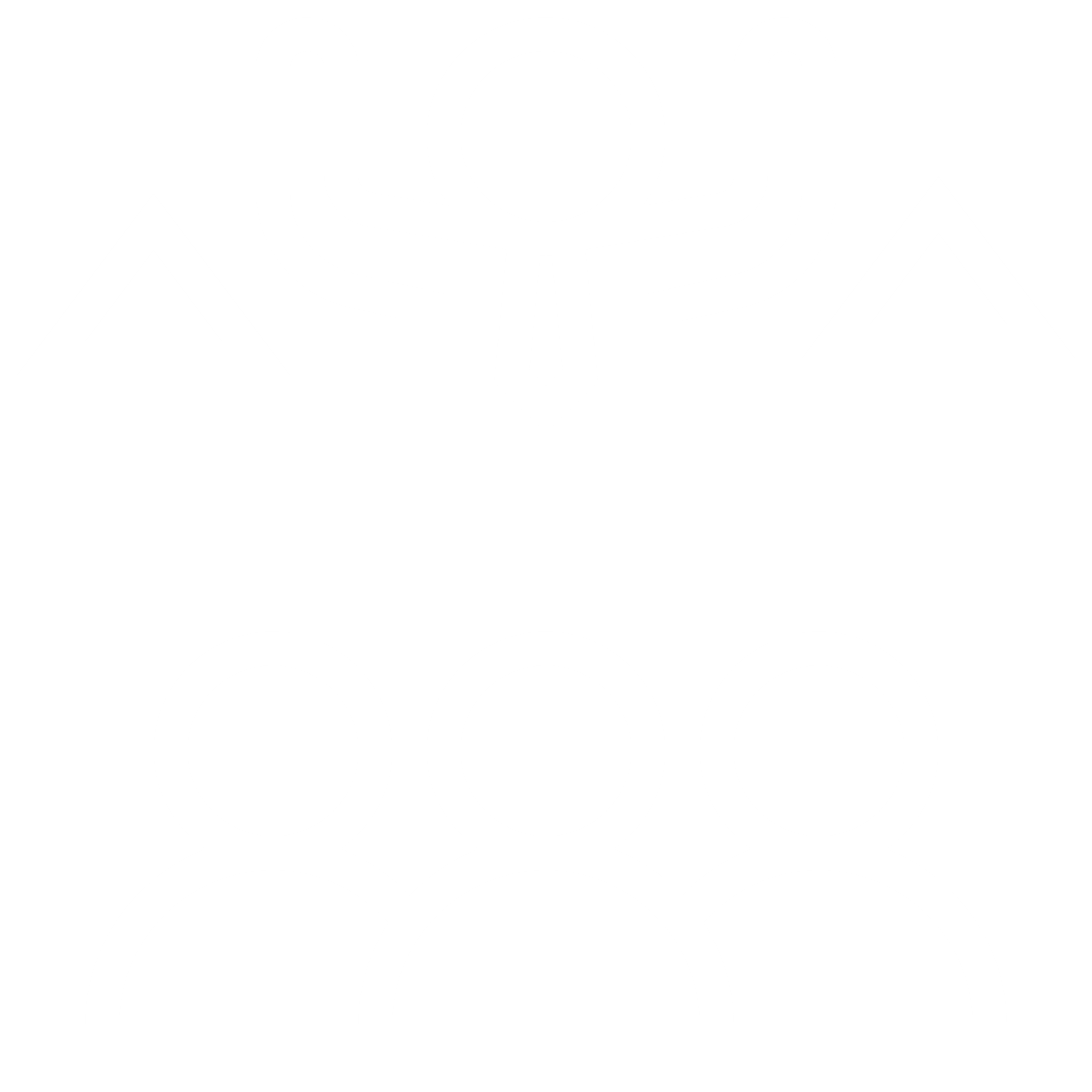 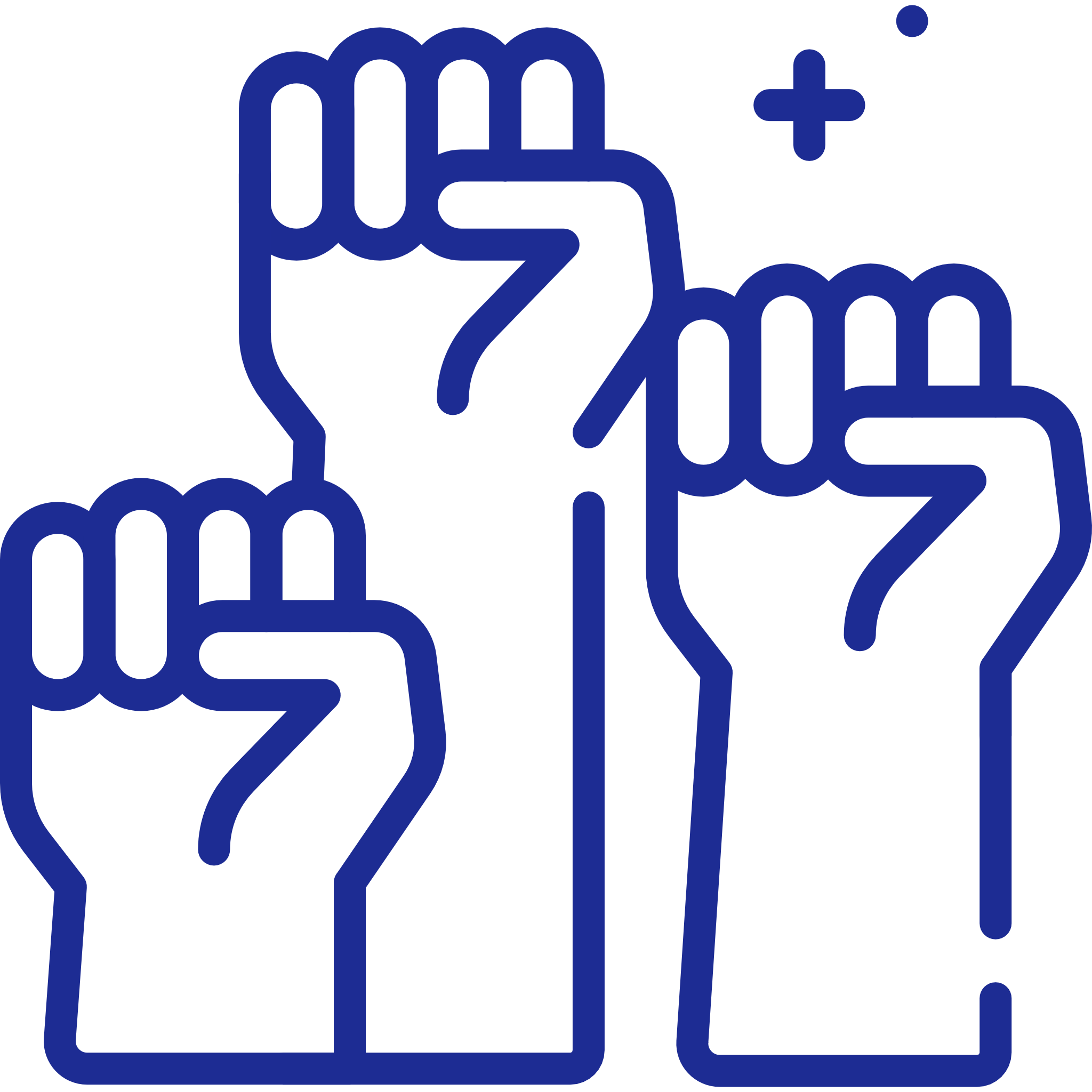 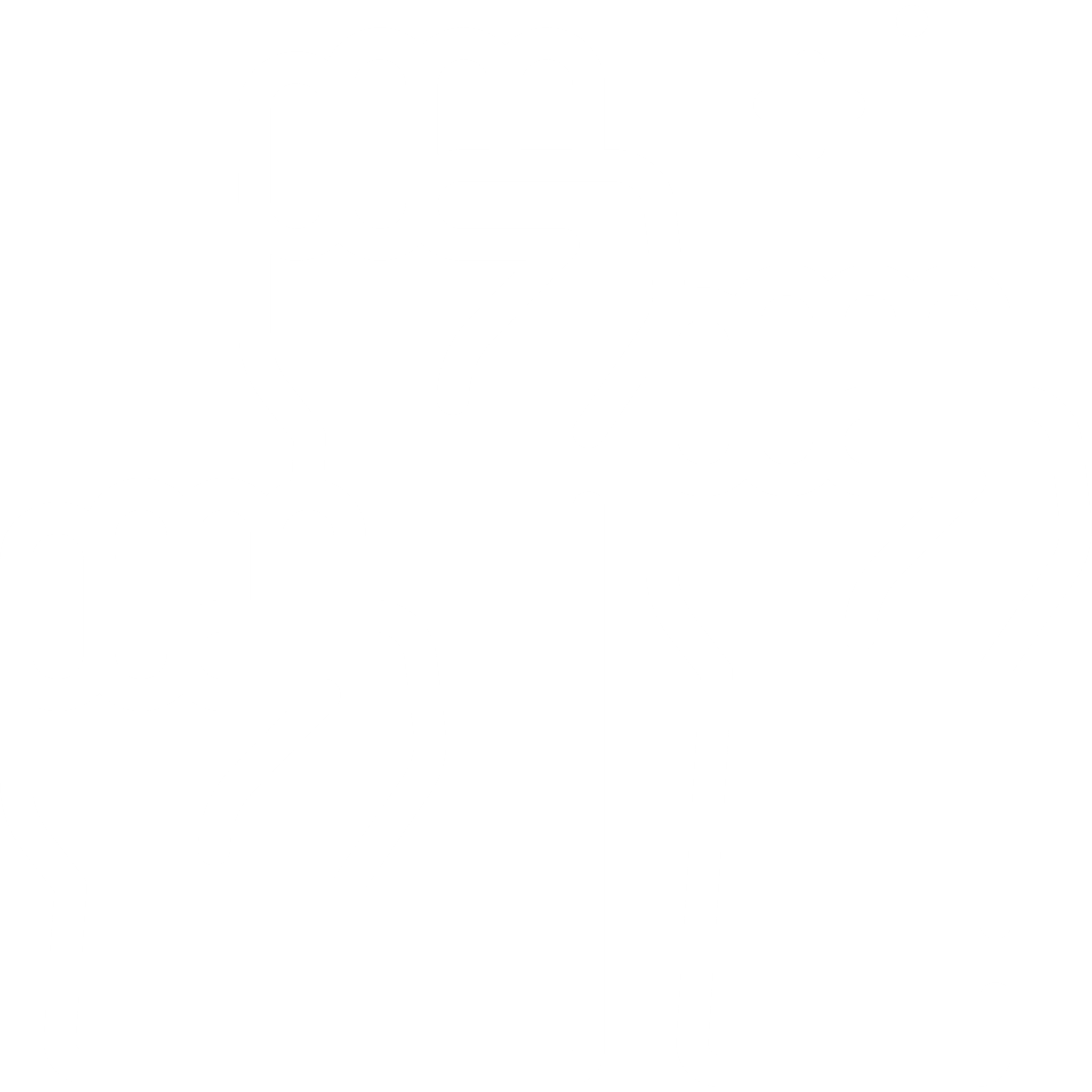 Encourage
Empower
Follow-Up
Encouragement in Encounter Jesus 24 will be throughout as we partner for the gospel in your community and see God’s church be used for Christ to make disciples as Jesus commands.
Your church worship team, church leaders and church members will be empowered by Christ to serve Him and do a mighty work for God’s glory in Encounter Jesus 2024.
Follow-Up Training videos are available at Power2Change.Org to help your church to get trained to fulfill the great commission and make disciples as Jesus commanded
3
© 2024 Power2ChangeCrusades. All Rights Reserved
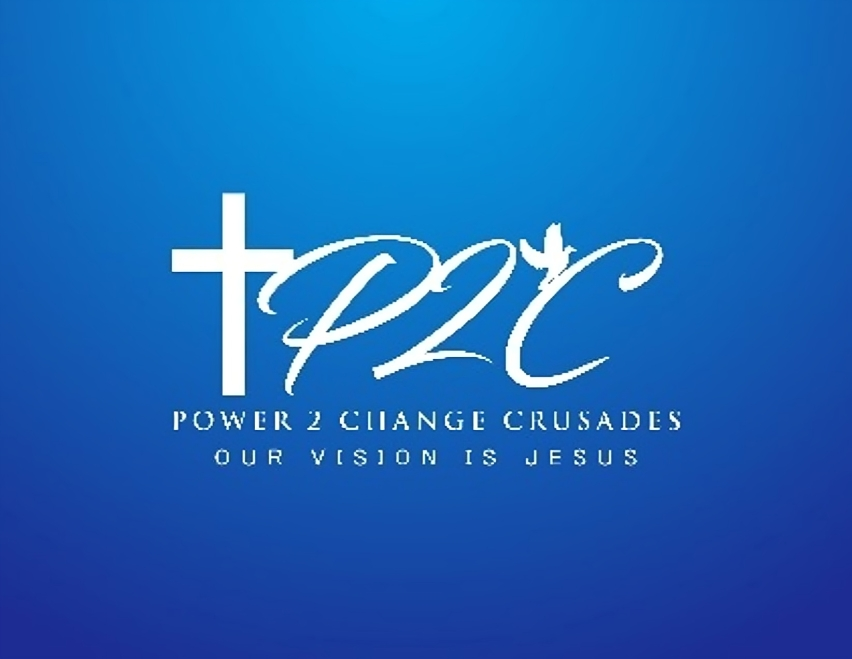 Encounter Jesus 2024
Follow-Up Process
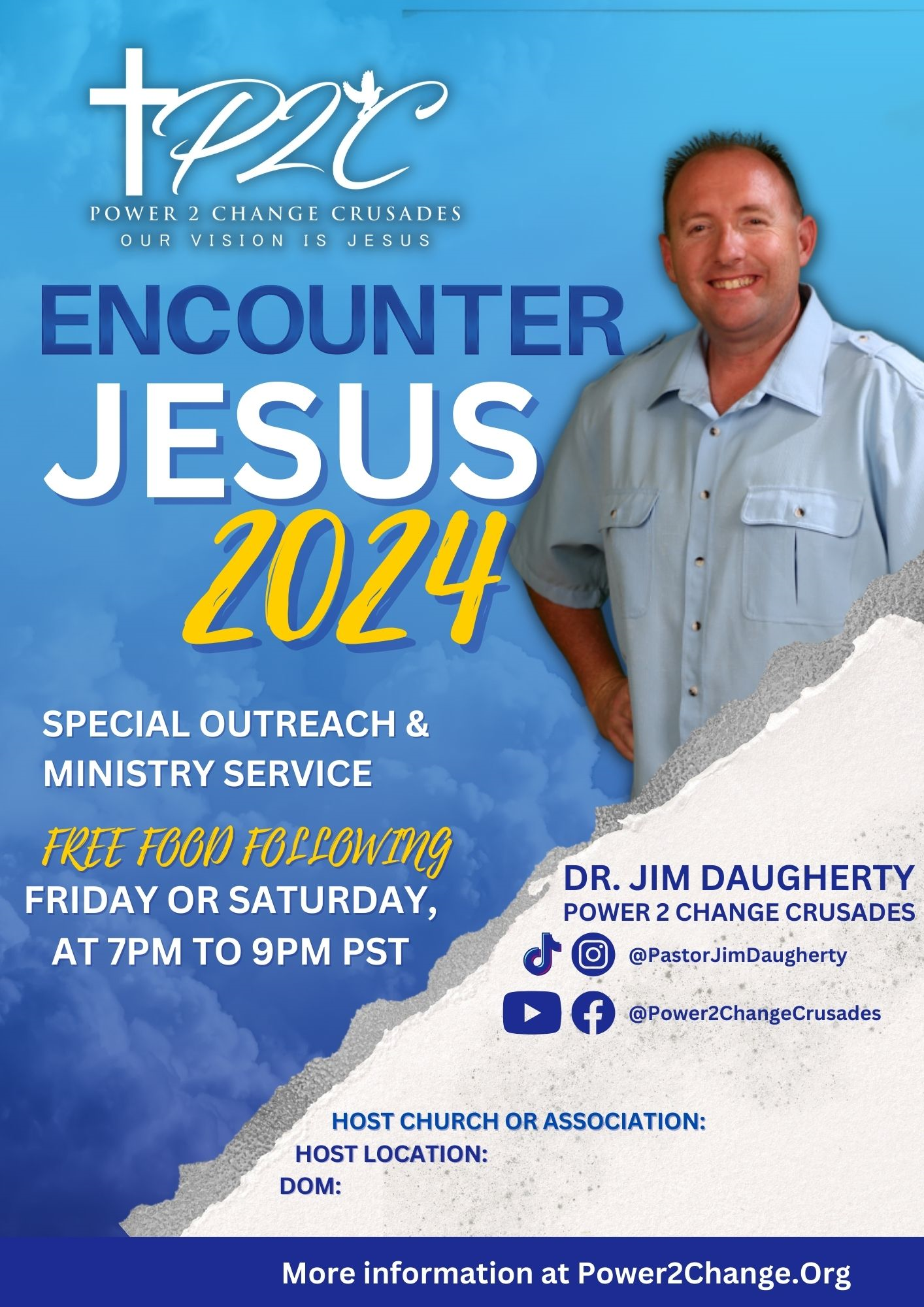 At the conclusion as Pastor Jim gives the gospel at Encounter Jesus 2024
The Follow-Up team takes direction from the Pastor on stage as the Pastor takes the crowd through the Power 2 Change Crusades Next Steps Discipleship Card.
The Follow-Up team then takes the Encounter Jesus 2024 Follow-Up Card and asks for and clearly prints the contact information including Name, Full address, Phone number with area code, email address and social media connections. Please make sure to make a check box if this new believer made a first-time commitment to Christ or if a person has rededicated their lives to Jesus.
The Follow-Up cards are received by the Pastor or a point person that the Pastor or Director designates to receive the cards. 
The Follow-Up team member then prays with the 1 to 3 individuals they have spoken with at the Altar Call and are encouraged to head back to their seats.
Special Note: All people who come forward to make first-time commitments to Jesus or to rededicate their lives to Jesus can go to Power2Change.Org and click discipleship and then click “Learn to Follow Jesus” as Pastor Jim Daugherty has (24) pre-recorded discipleship videos from God’s Word to help someone to grow deeper with Jesus in the Christian faith.
4
© 2024 Power2ChangeCrusades. All Rights Reserved
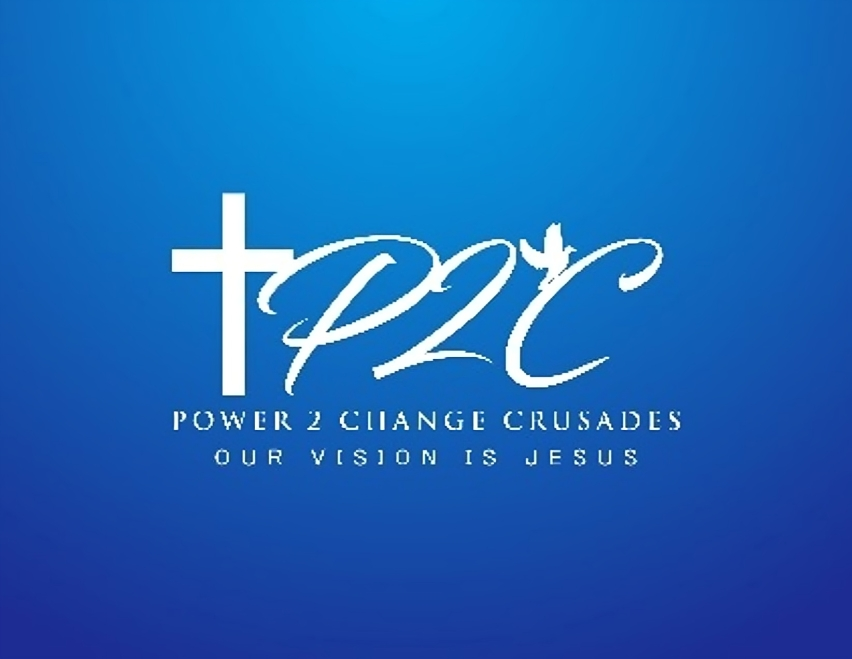 Encounter Jesus 2024  4 Week Preparation
Week 1 & 2
Weeks 3 & 4
Power 2 Change Crusades Evangelism and Follow-Up Training Videos available at Power2Change.Org. Churches and associations are encouraged to take sign-ups and use the training in preparation for Encounter Jesus 2024. When Pastor Jim gives the Altar Call, the decision follow-up team is asked to come forward with those making decisions for Jesus.
Implementation with engagement to the community with the gospel. Invitations, flyers, posters, and social media postings are encouraged to be posted and promoted.
5
© 2024 Power2ChangeCrusades. All Rights Reserved
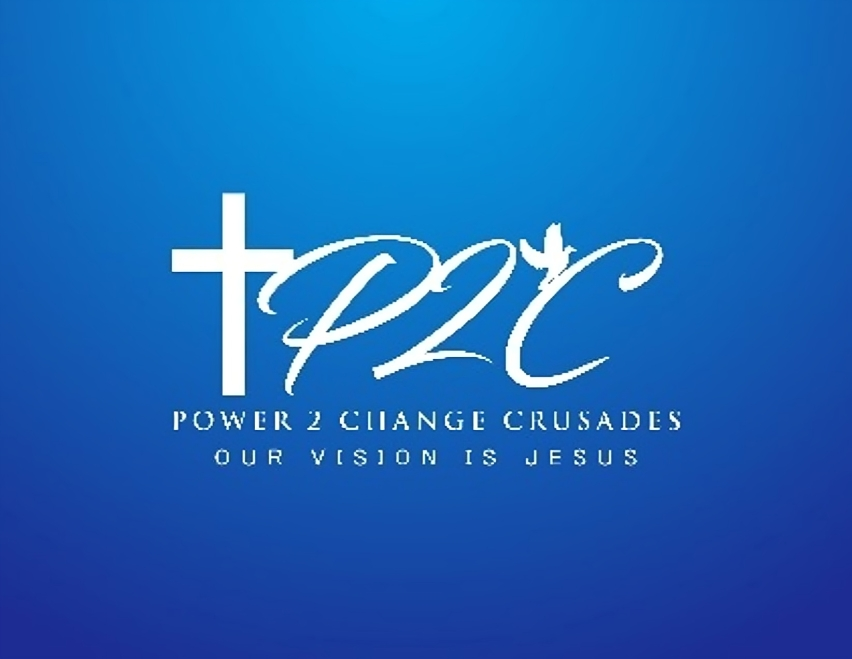 All Power 2 Change Events Are Designed To Evangelize With The Word Of God And To Encourage Every Attendee While Building Them Up In Their Faith And Engaging The Lost With The Gospel.
P2C Crusades Vision
J
E
S
U
S
Just to be in God’s presence
Evangelize 
& Equip
See lives Changed & Transformed
Utilized the Gifts God has given to use given to us in ministry
Striving to be 
like Christ
To Make Disciples
-Matthew 28:18-20
THEME VERSE – Romans 1:16
16 For I am not ashamed of the gospel of Christ, for it is the power of God to salvation for everyone who believes, for the Jew first and also for the Greek.
6
© 2024 Power2ChangeCrusades. All Rights Reserved
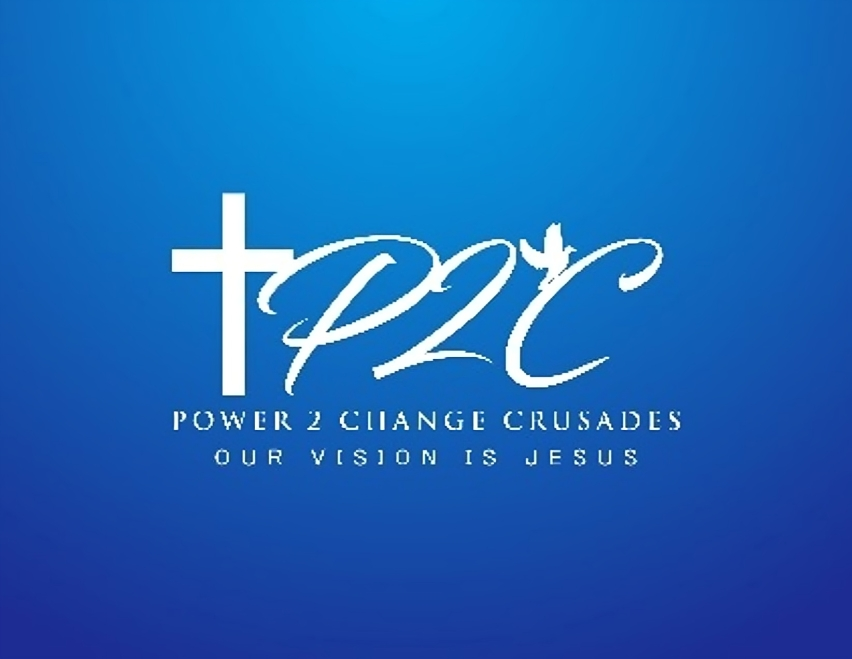